dag 1
het balkon
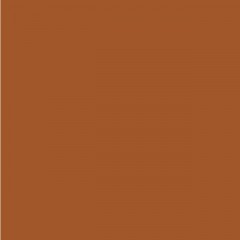 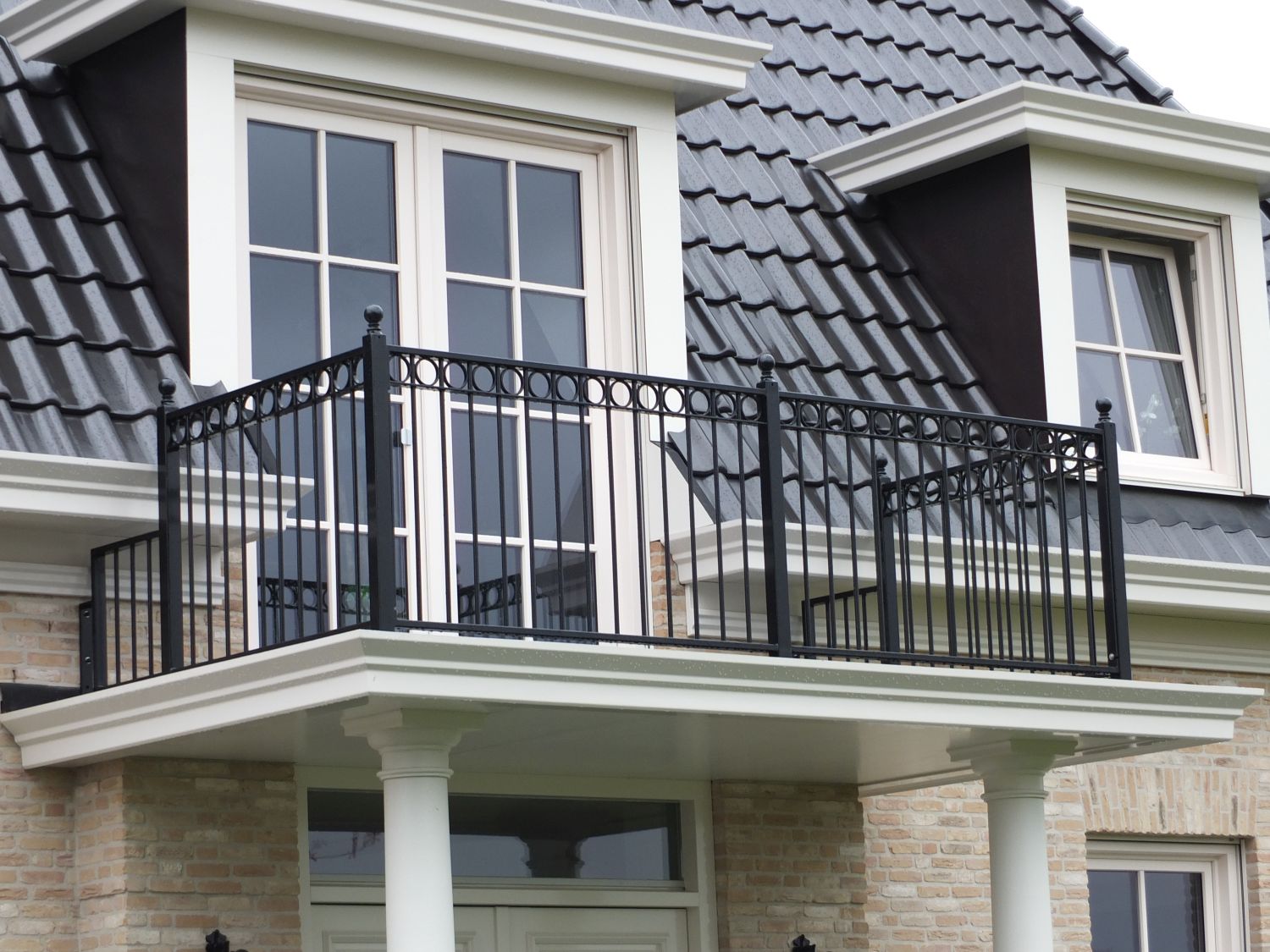 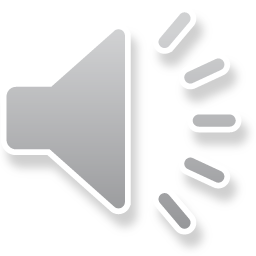 het horloge
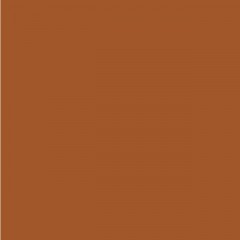 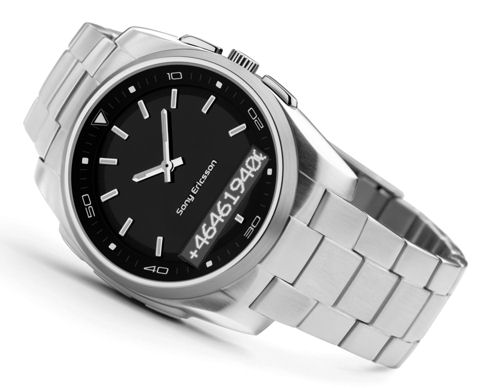 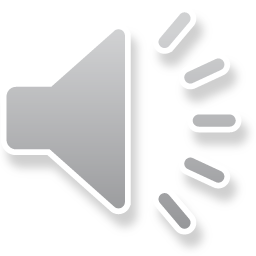 de muis
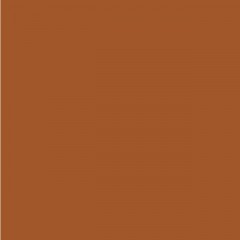 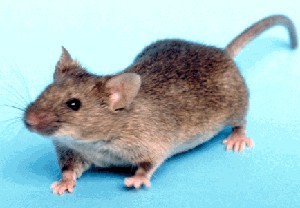 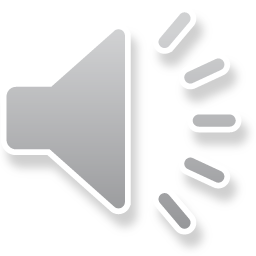 het nijlpaard
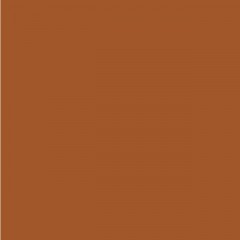 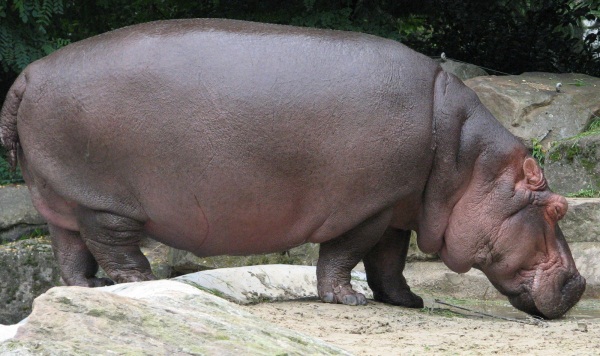 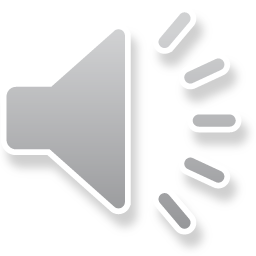 de papegaai
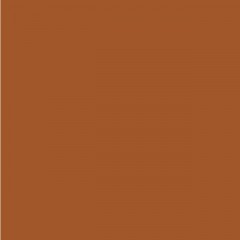 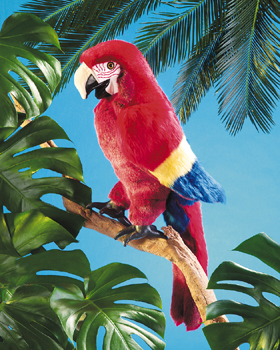 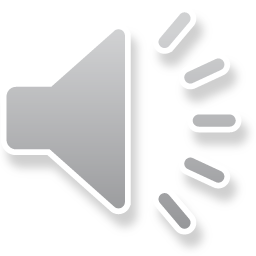 de slang
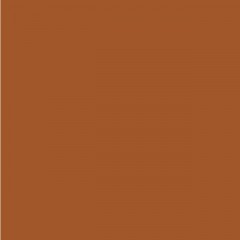 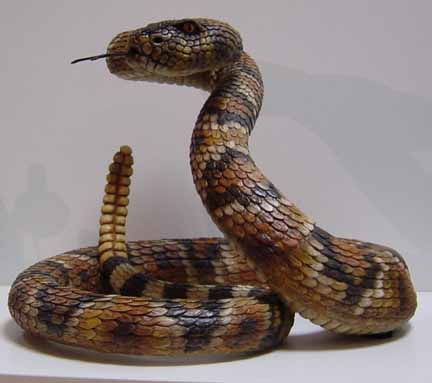 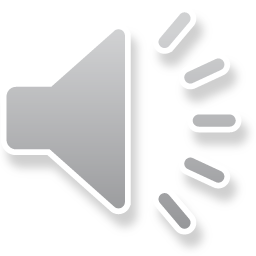 de tijger
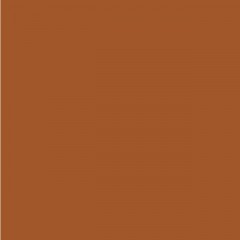 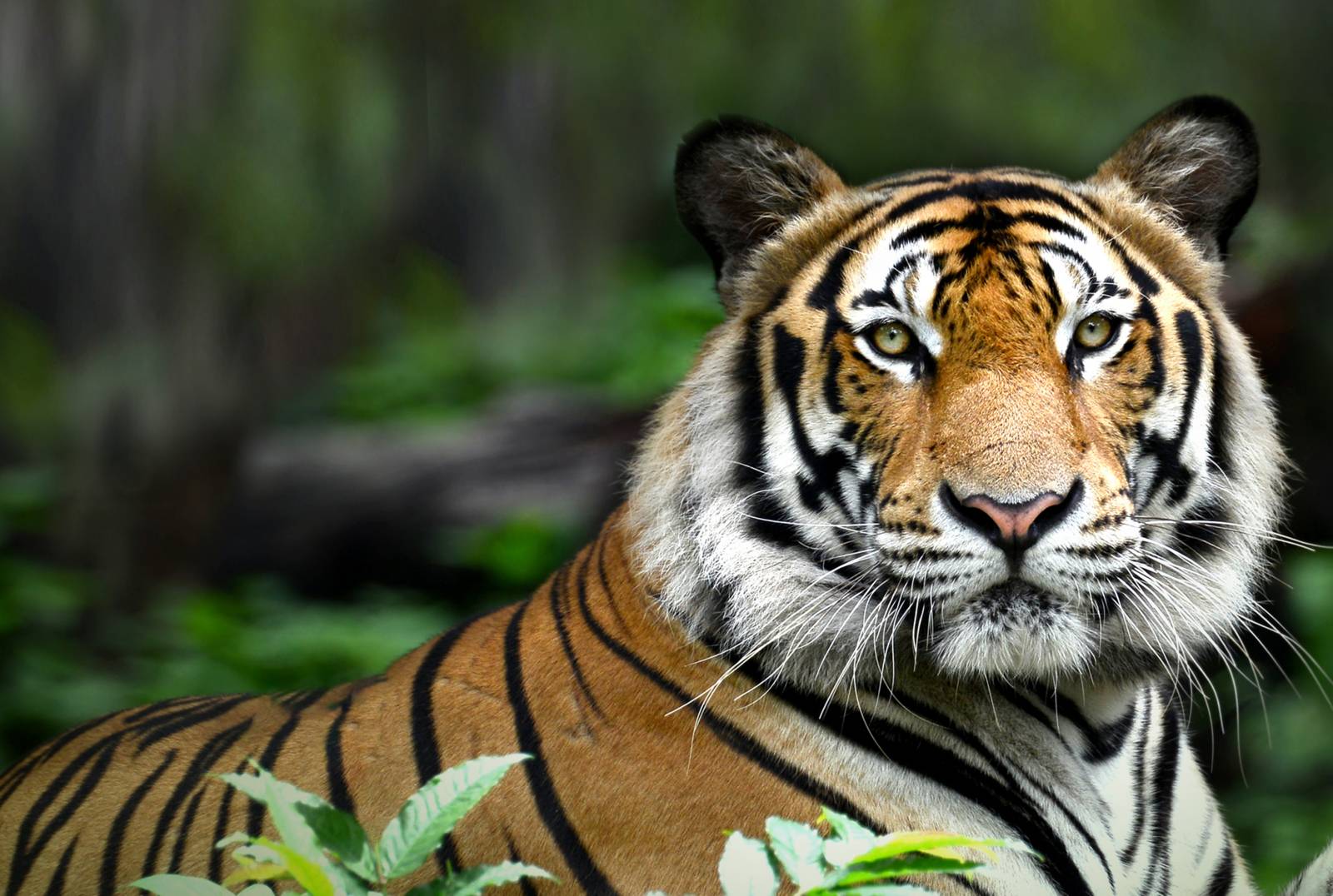 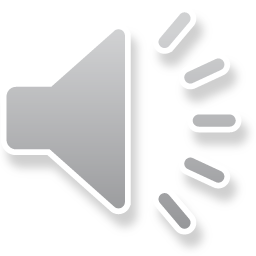 het voer
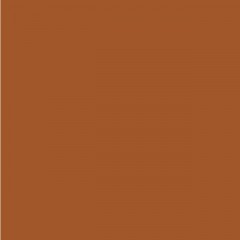 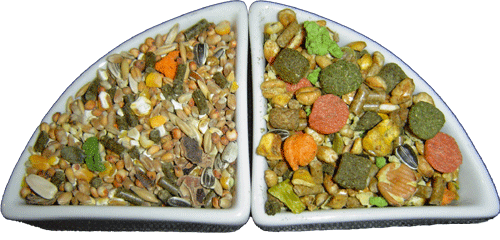 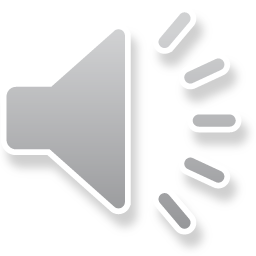 de vogelkooi
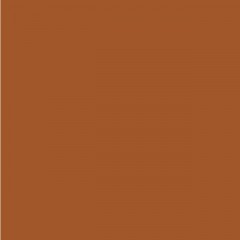 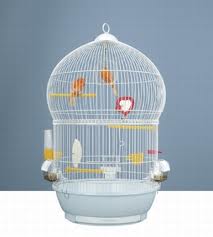 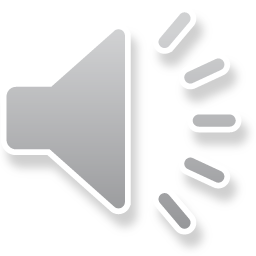 de vuilniszak
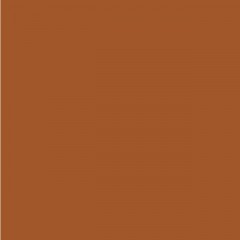 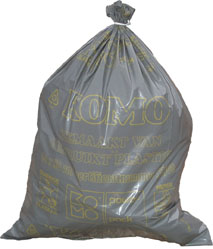 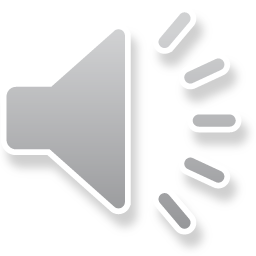 begroeten
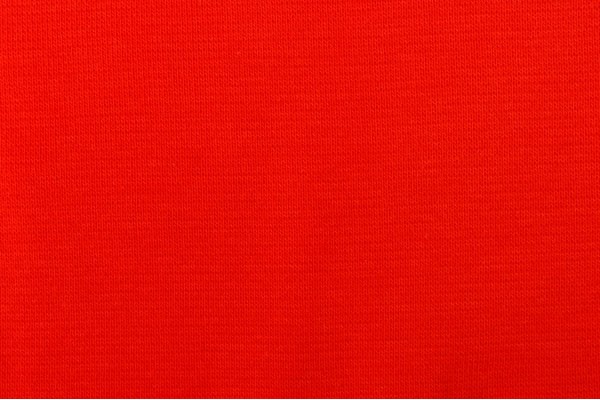 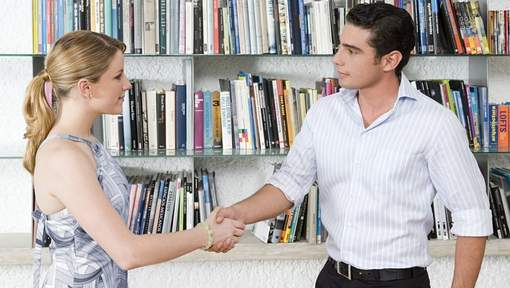 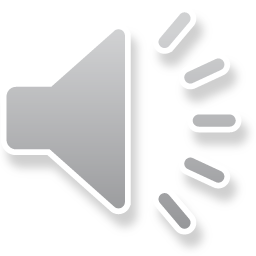 kronkelen
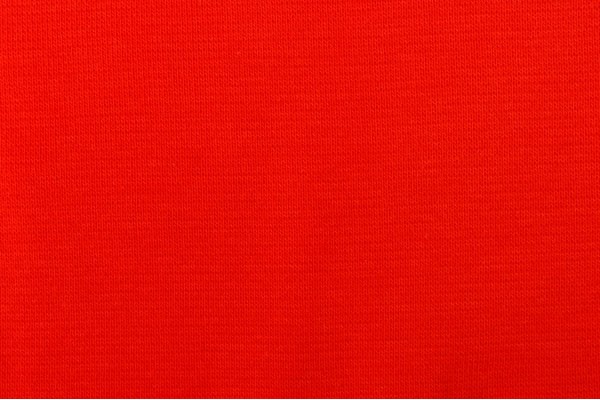 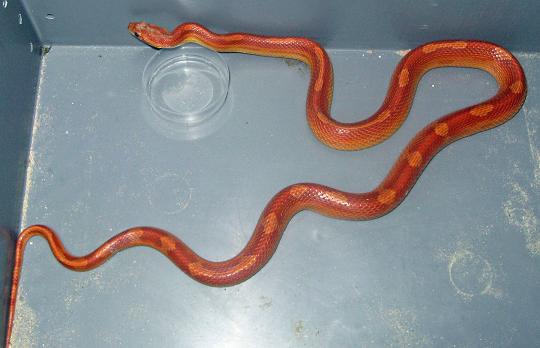 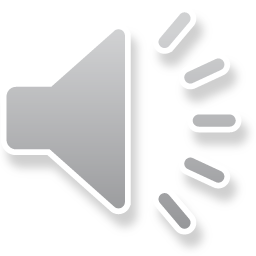 piepen
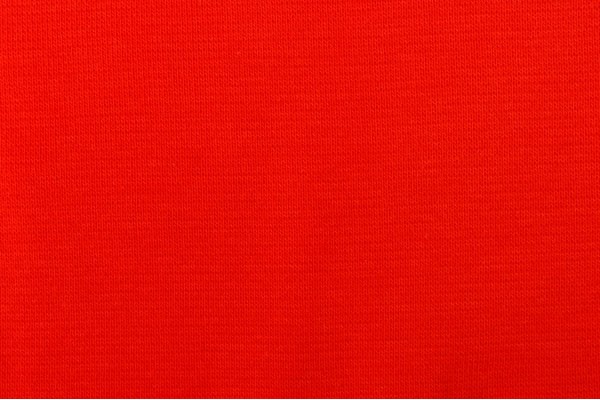 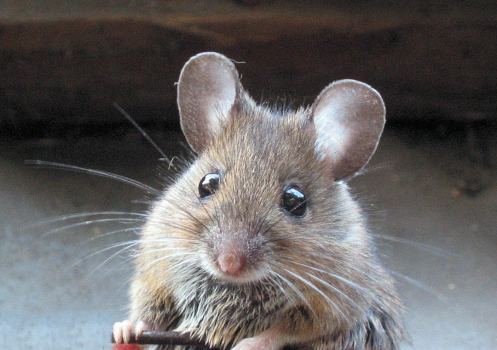 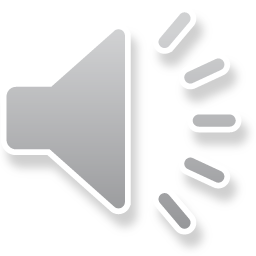 sissen
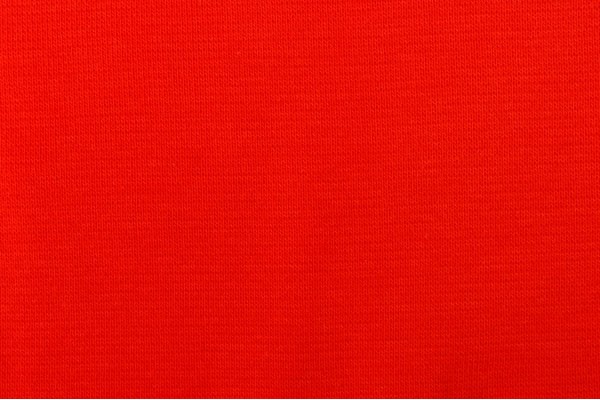 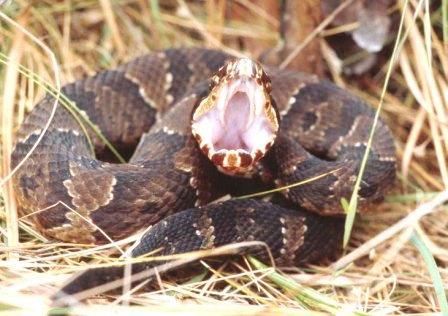 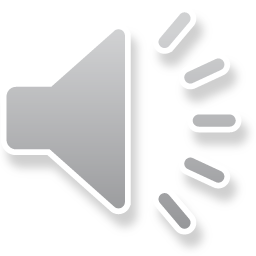 stoppen
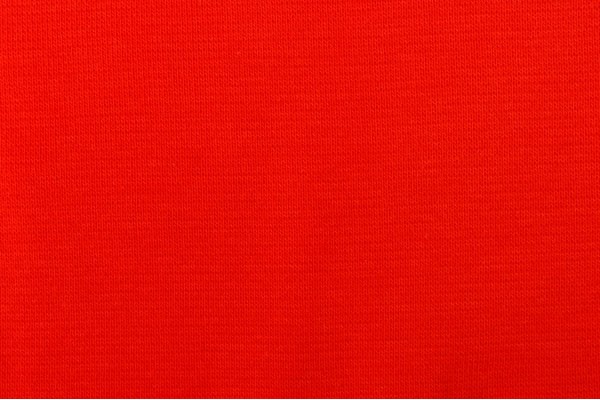 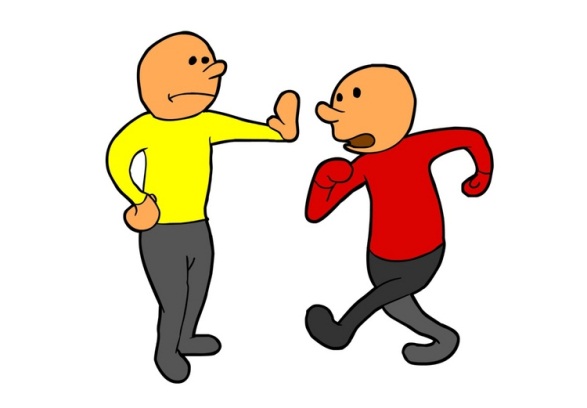 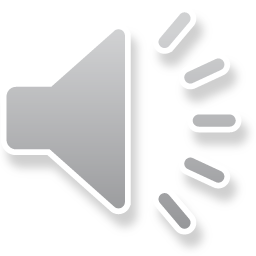 voeren
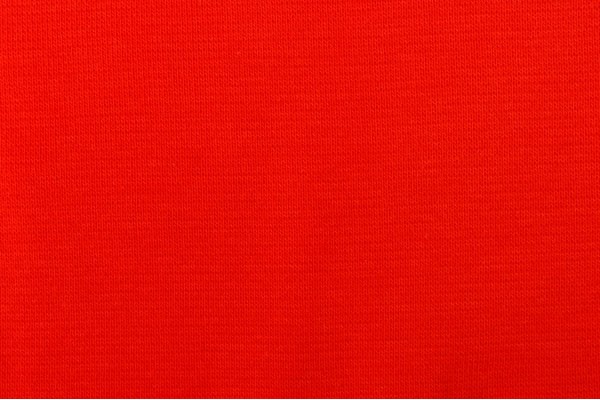 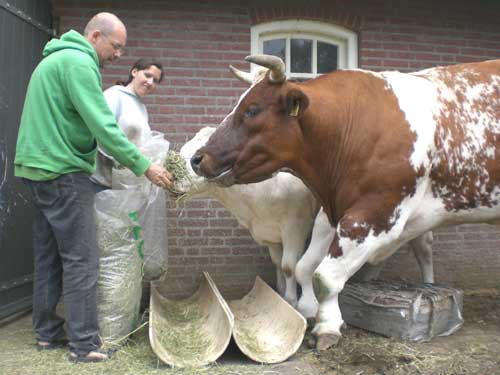 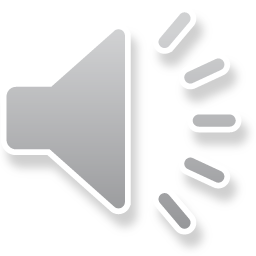 mis-raak
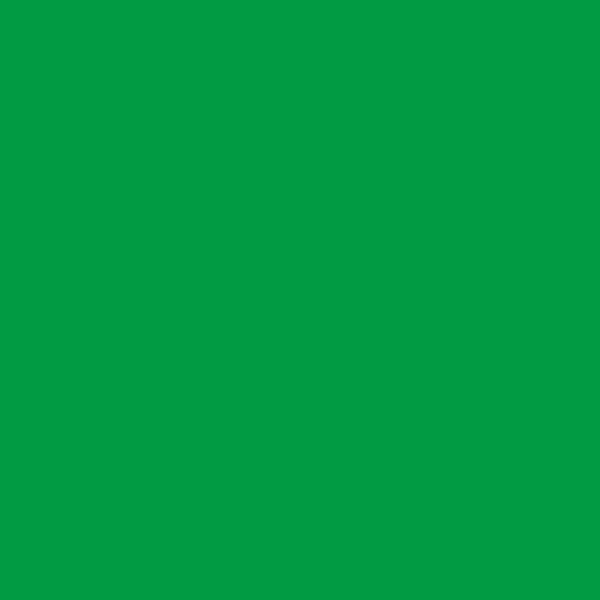 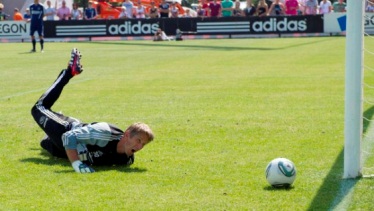 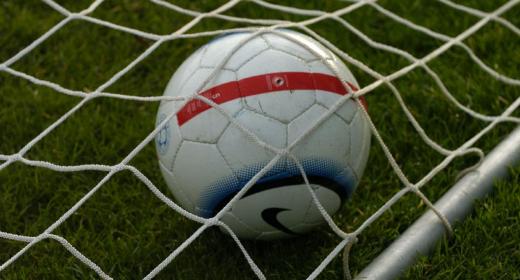 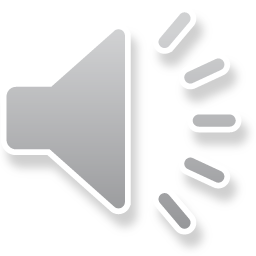 Het woord van de dag 1: het voer
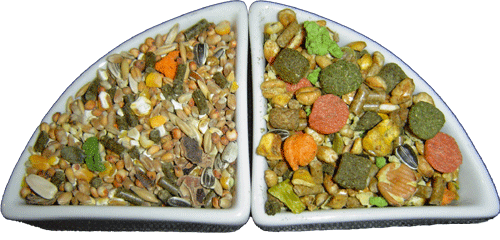 Het verhaal van dag 1Klik op
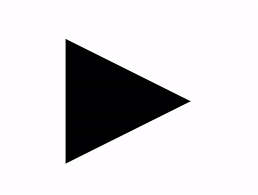 De verhaalplaten van dag 1
De verhaalplaten van dag 1
De verhaalplaten van dag 1
De verhaalplaten van dag 1
De verhaalplaten van dag 1
de taalfuncties van dag 1:                  informatie vragen
Wat….?
Hoe….?
Waarom….?
dag 2
de bakker
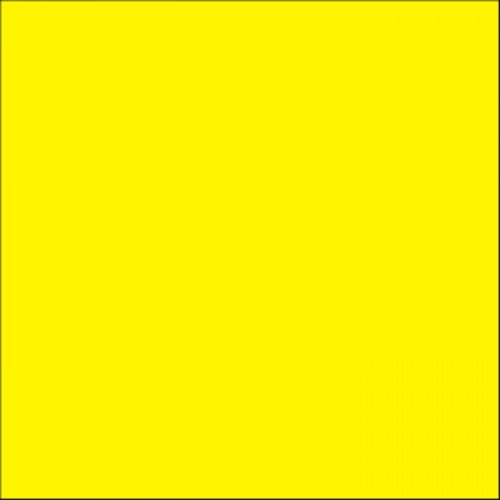 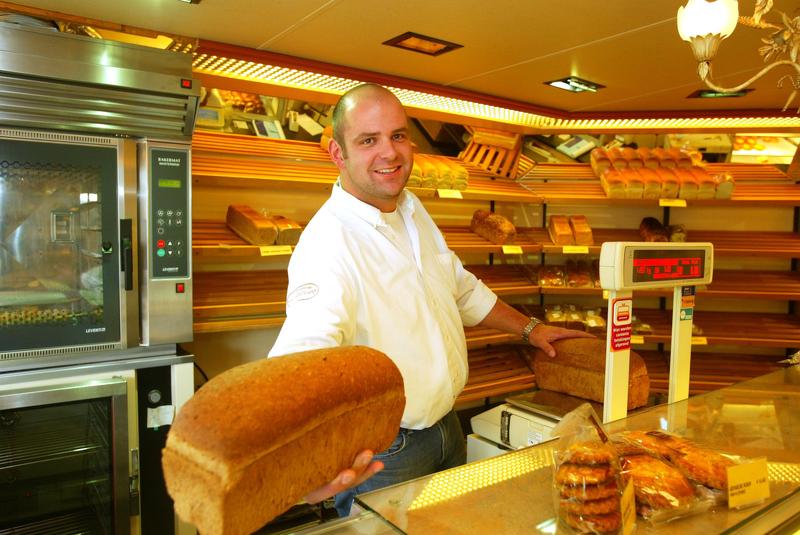 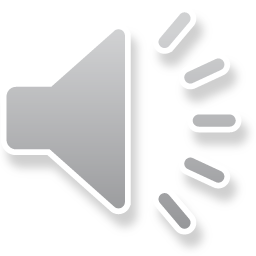 de bloemenman
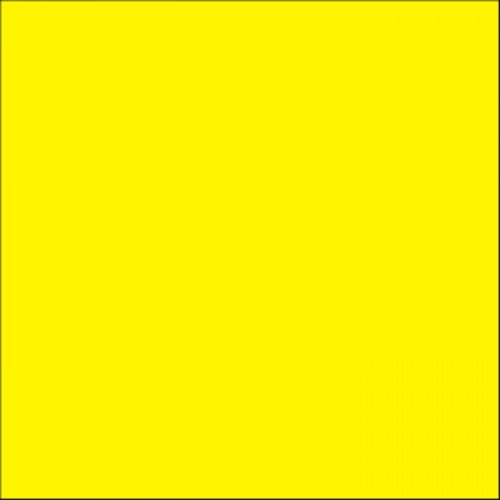 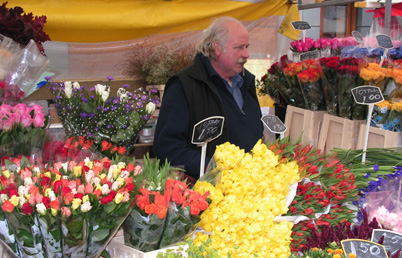 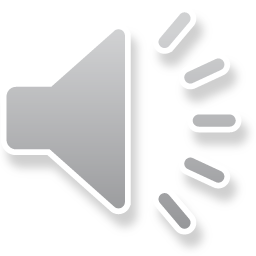 de bokser
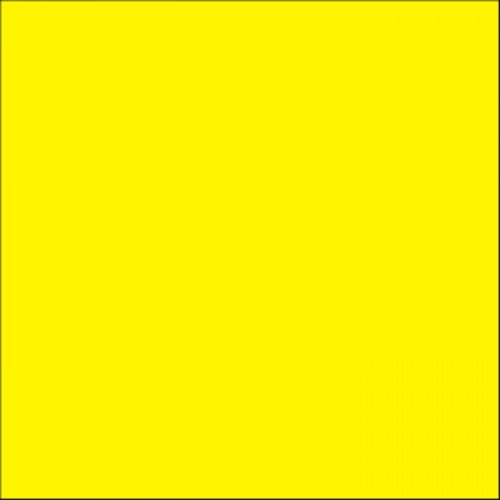 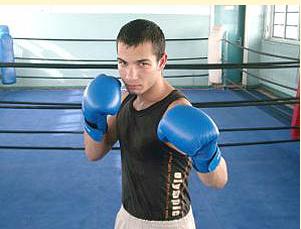 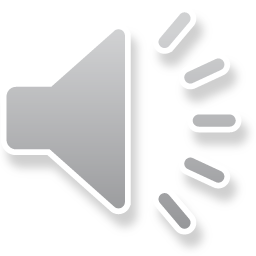 de buschauffeur
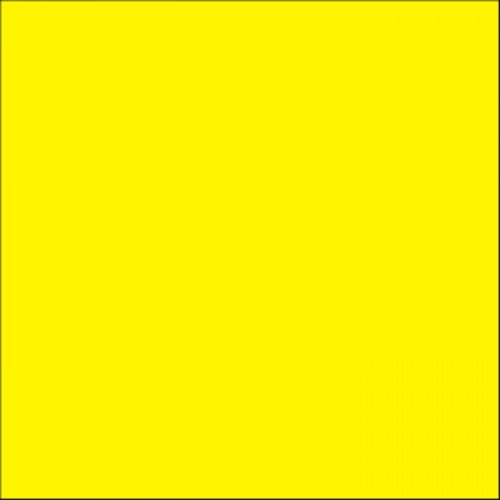 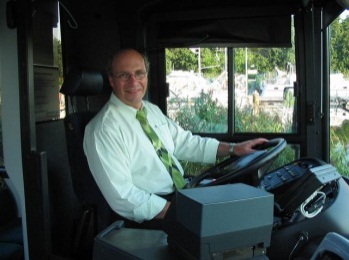 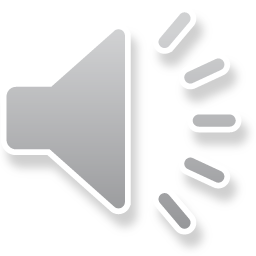 de (trein)conducteur
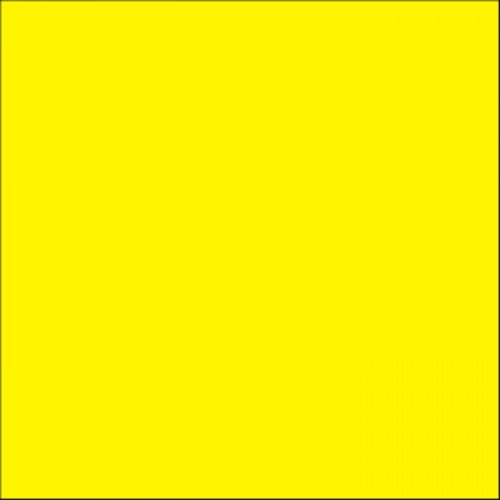 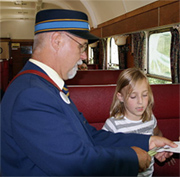 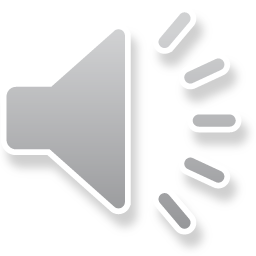 de glazenwasser
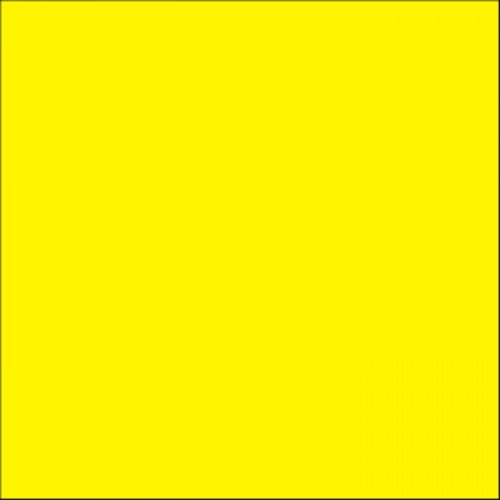 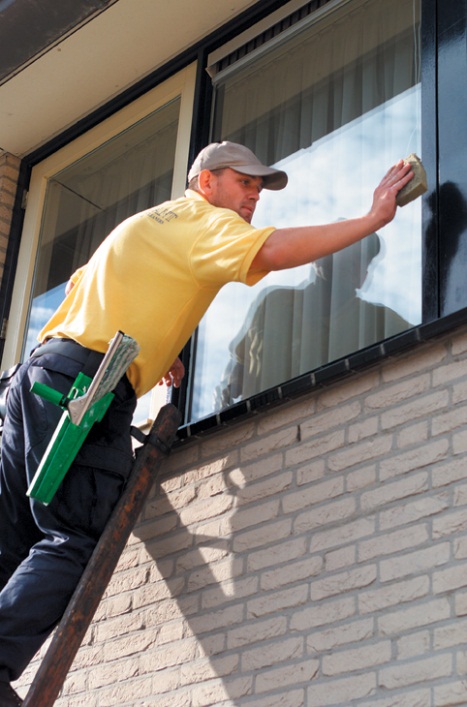 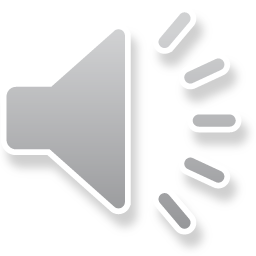 de kapitein
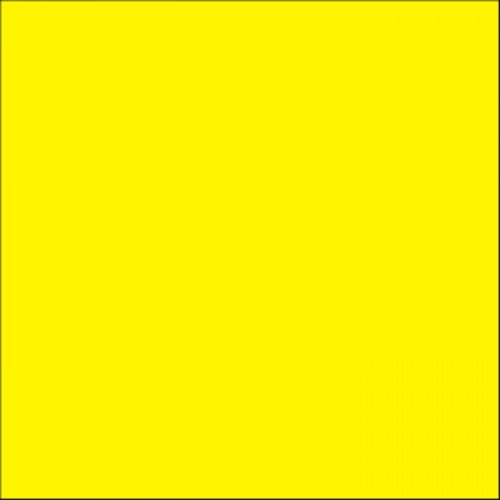 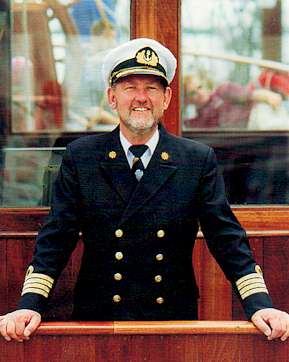 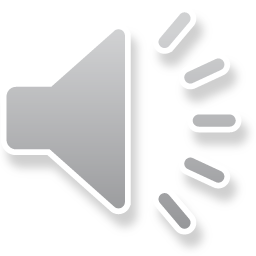 de metselaar
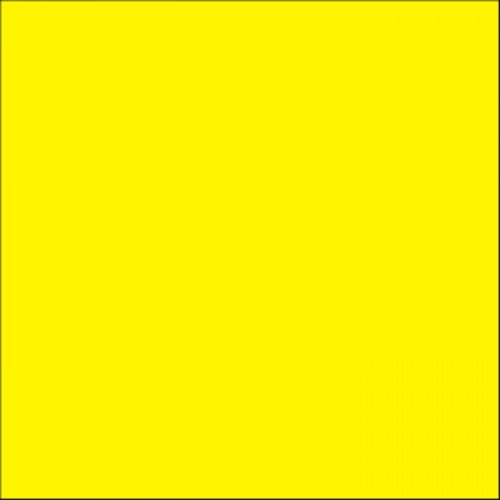 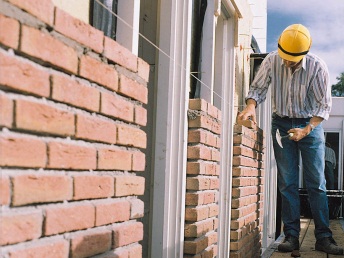 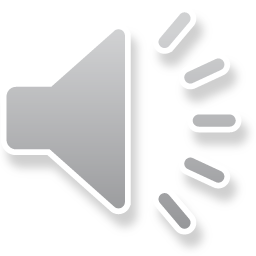 de telefoniste
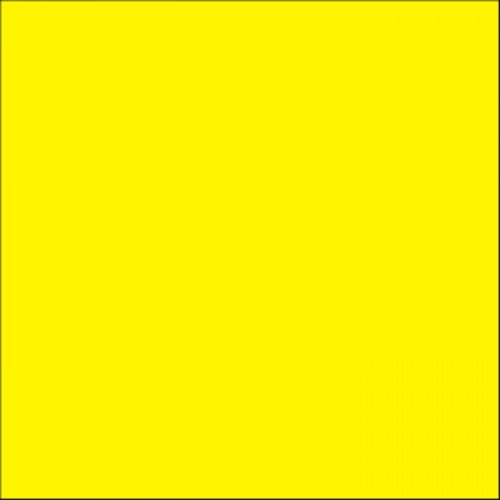 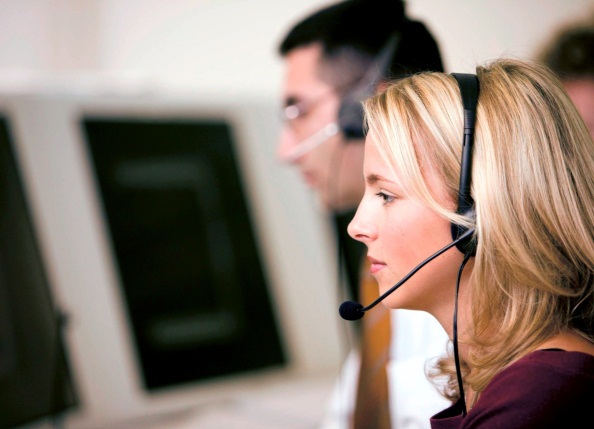 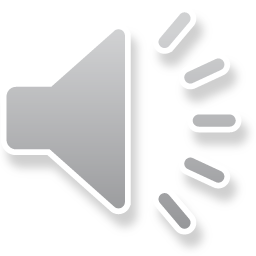 de trambestuurder
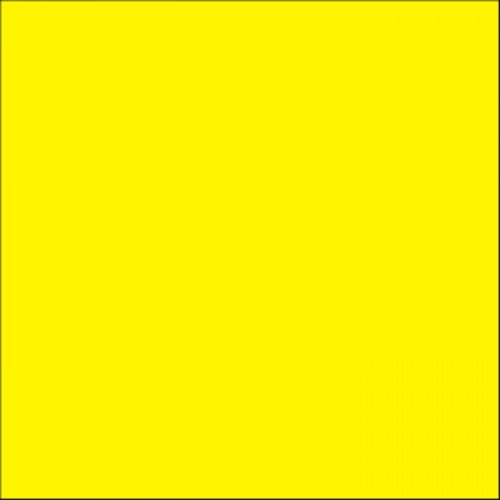 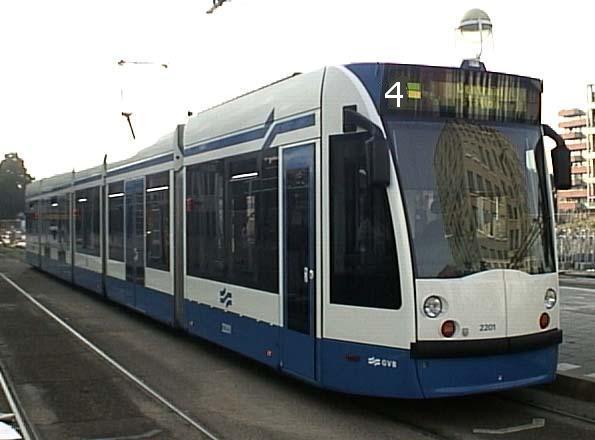 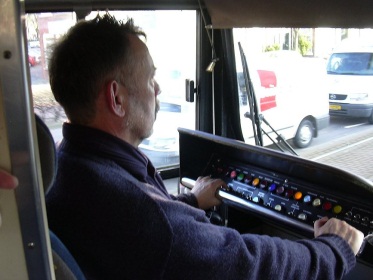 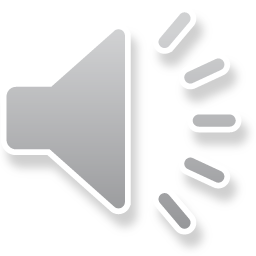 de verpleegster
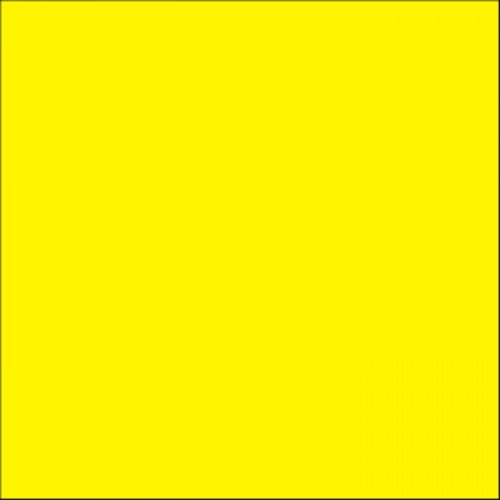 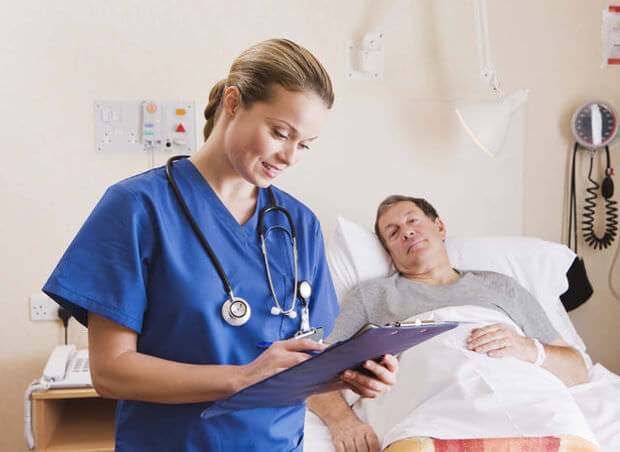 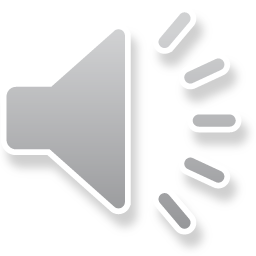 de verpleger
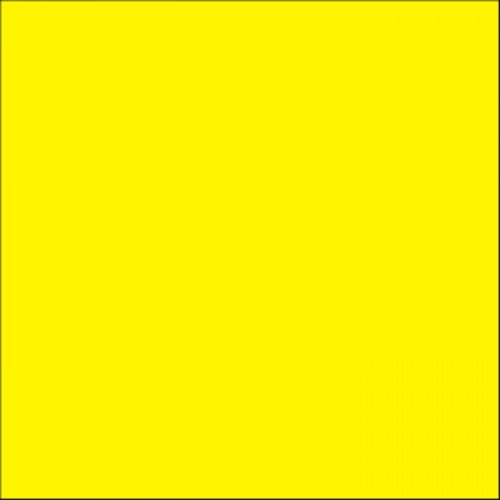 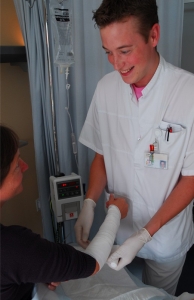 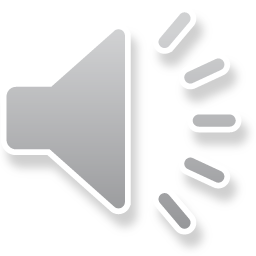 de vuilnisman
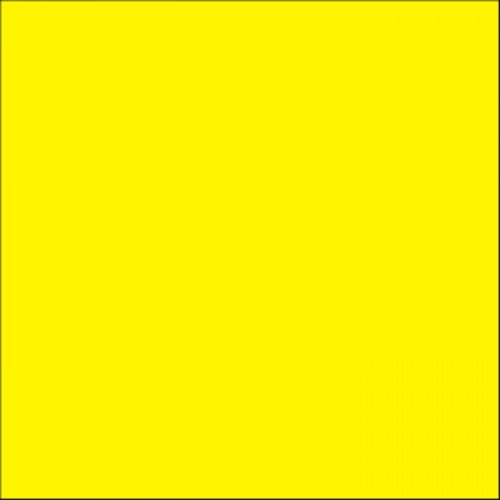 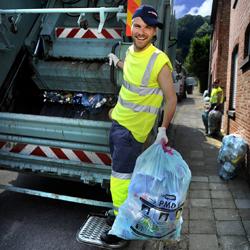 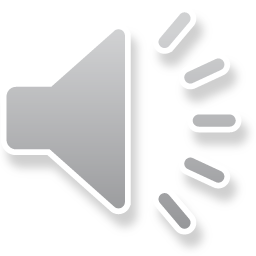 de waarzegster
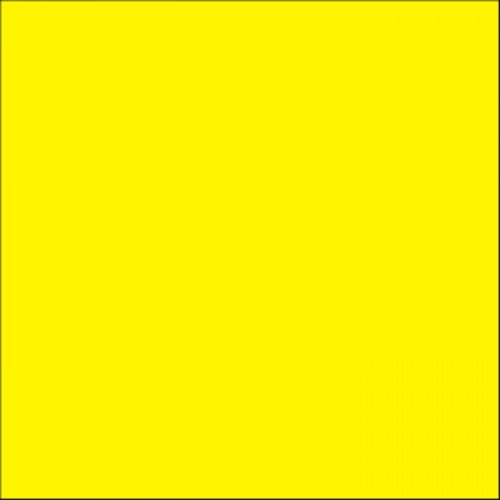 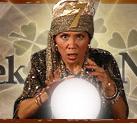 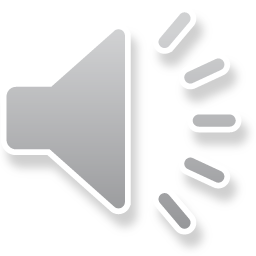 het beroep
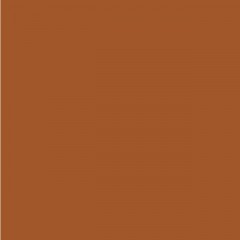 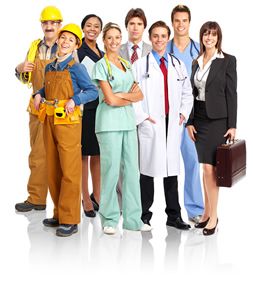 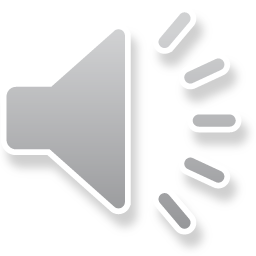 het werk
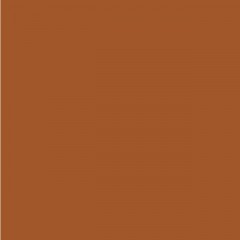 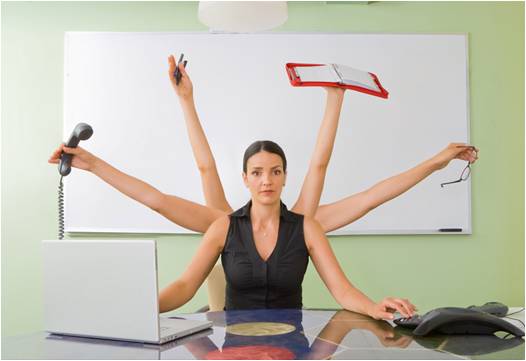 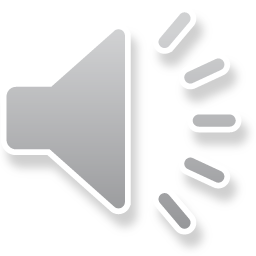 metselen
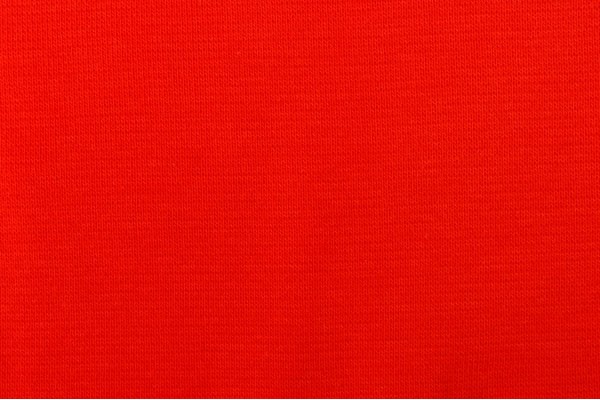 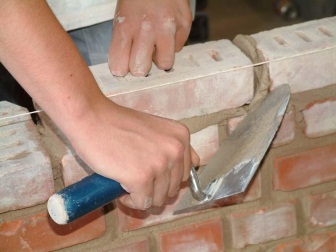 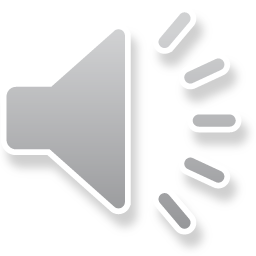 spatten
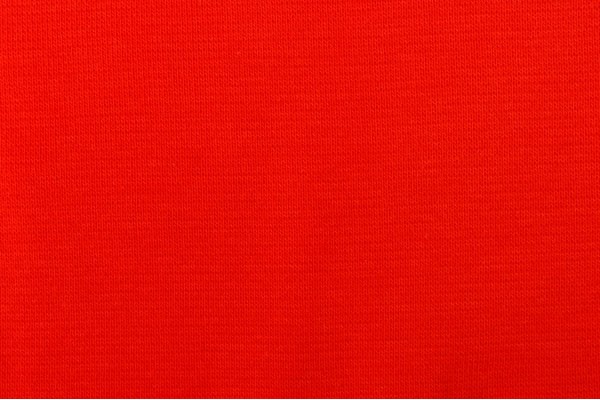 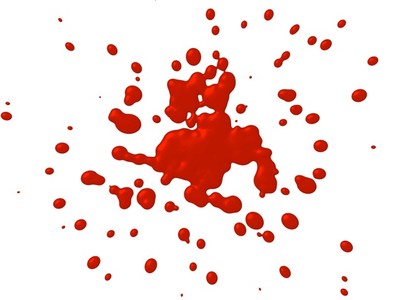 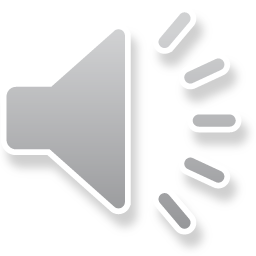 het woord van de dag 2: het beroep
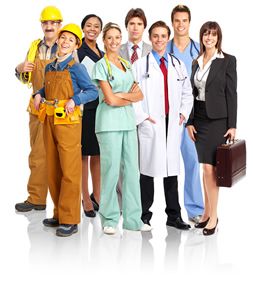 dag 3
de balie
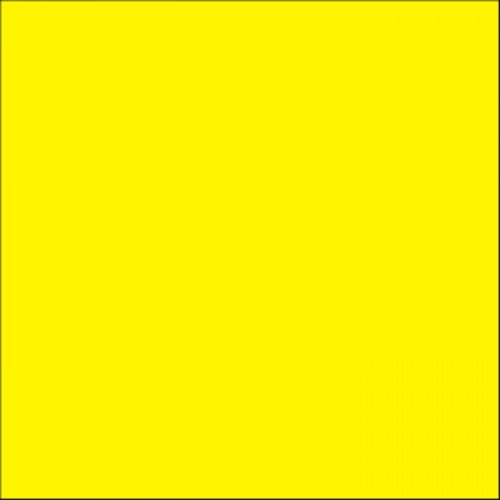 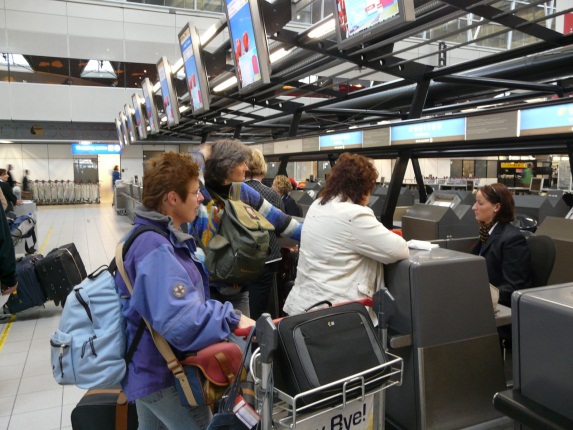 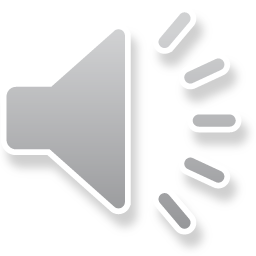 de douane
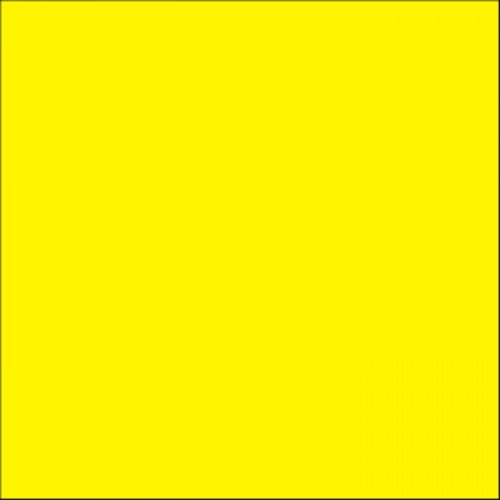 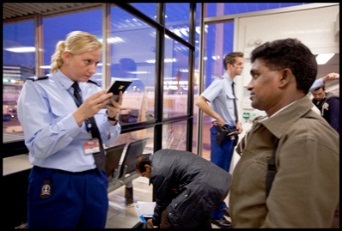 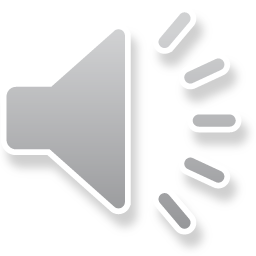 de stewardess
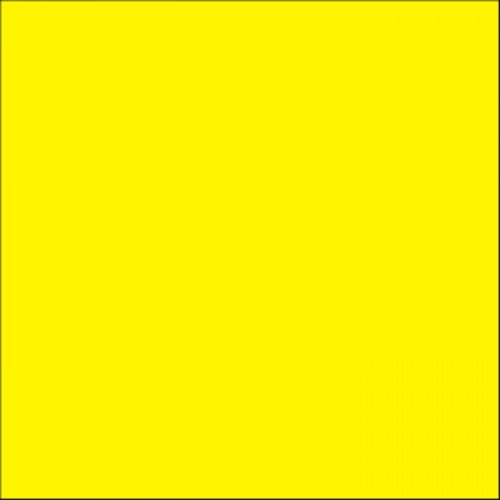 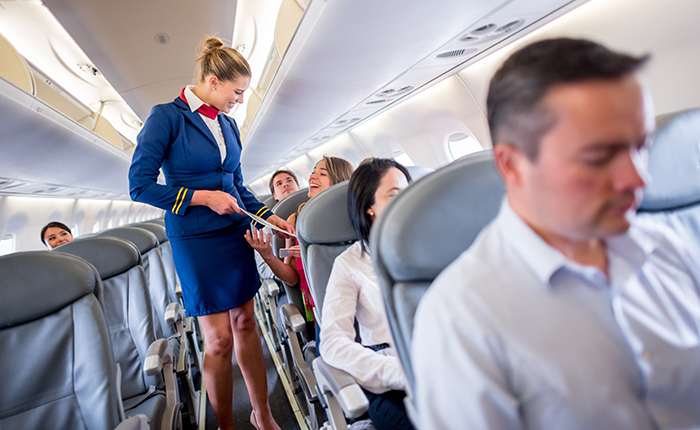 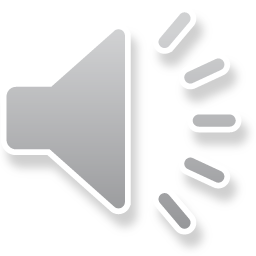 de bagage
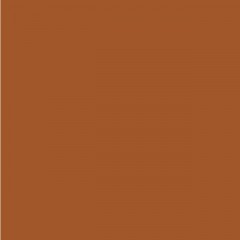 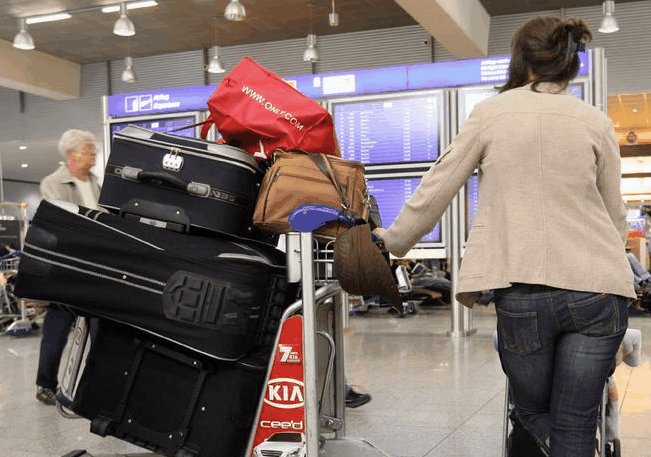 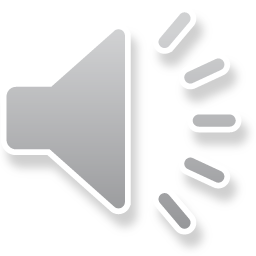 de controle
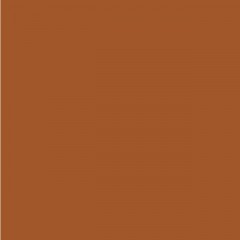 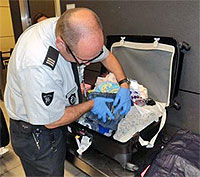 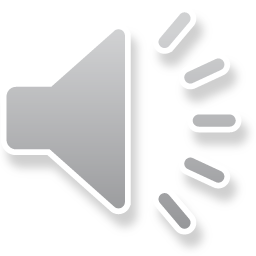 het horloge
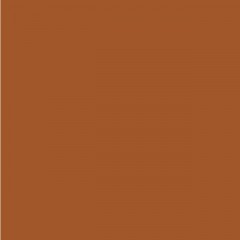 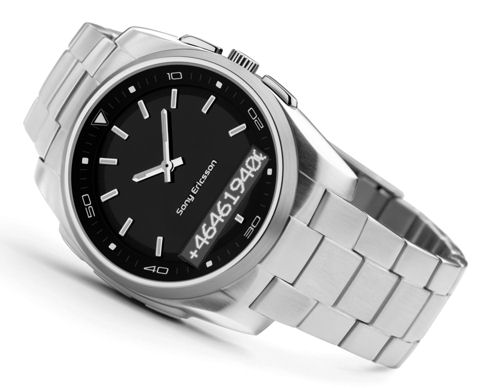 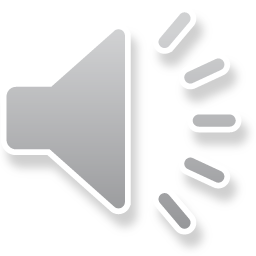 de krant
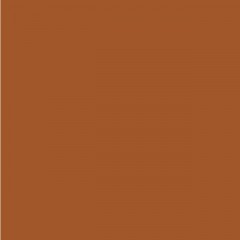 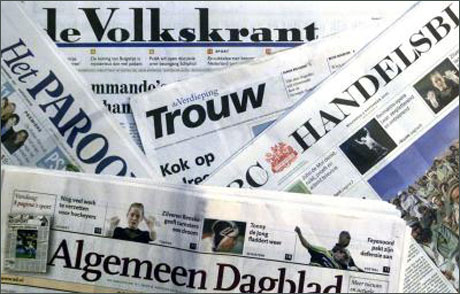 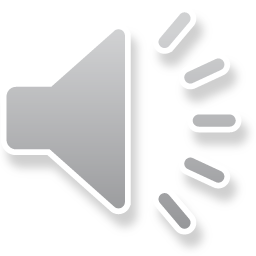 het paspoort
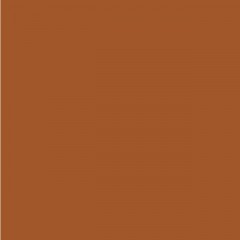 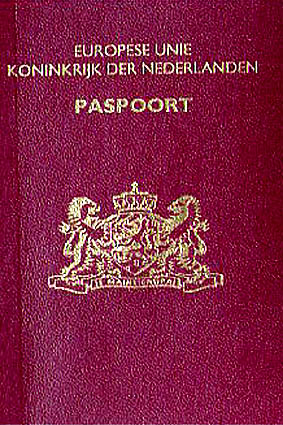 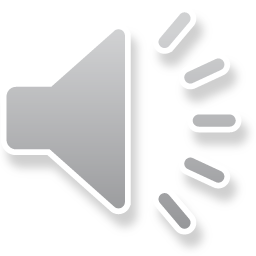 de snackbar
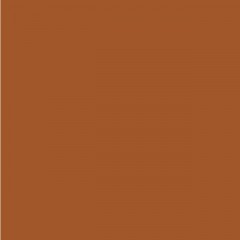 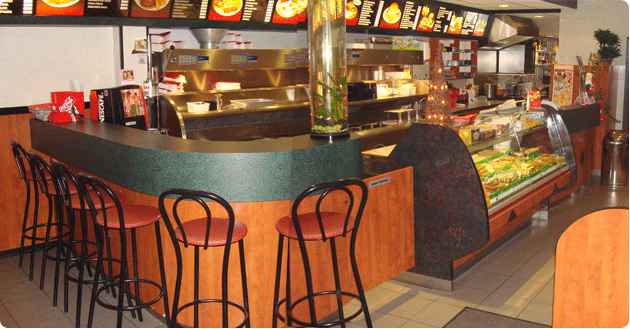 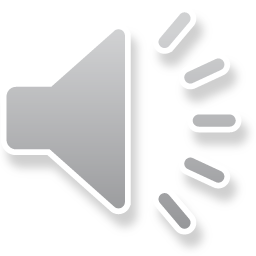 het ticket
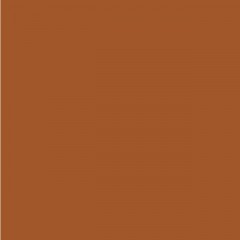 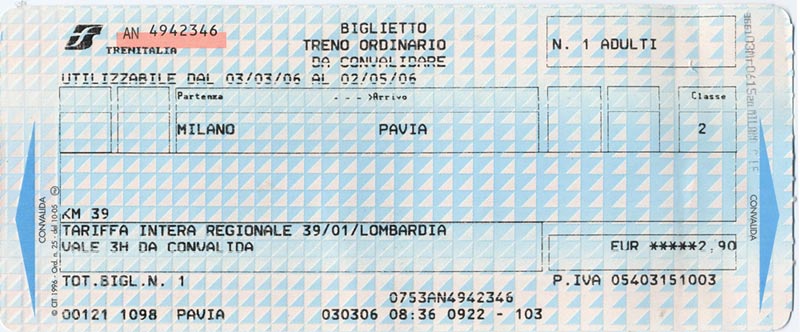 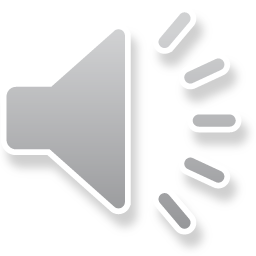 de vertrekhal
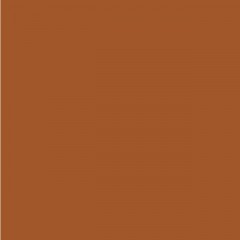 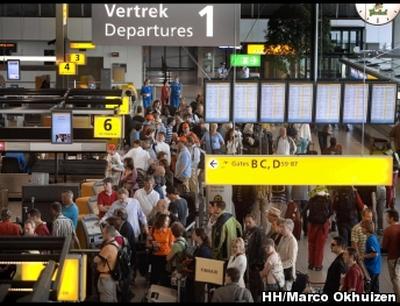 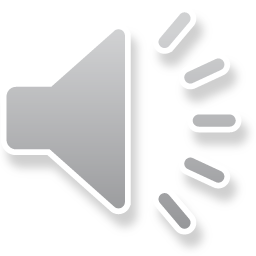 de vertrektijden
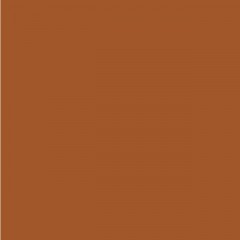 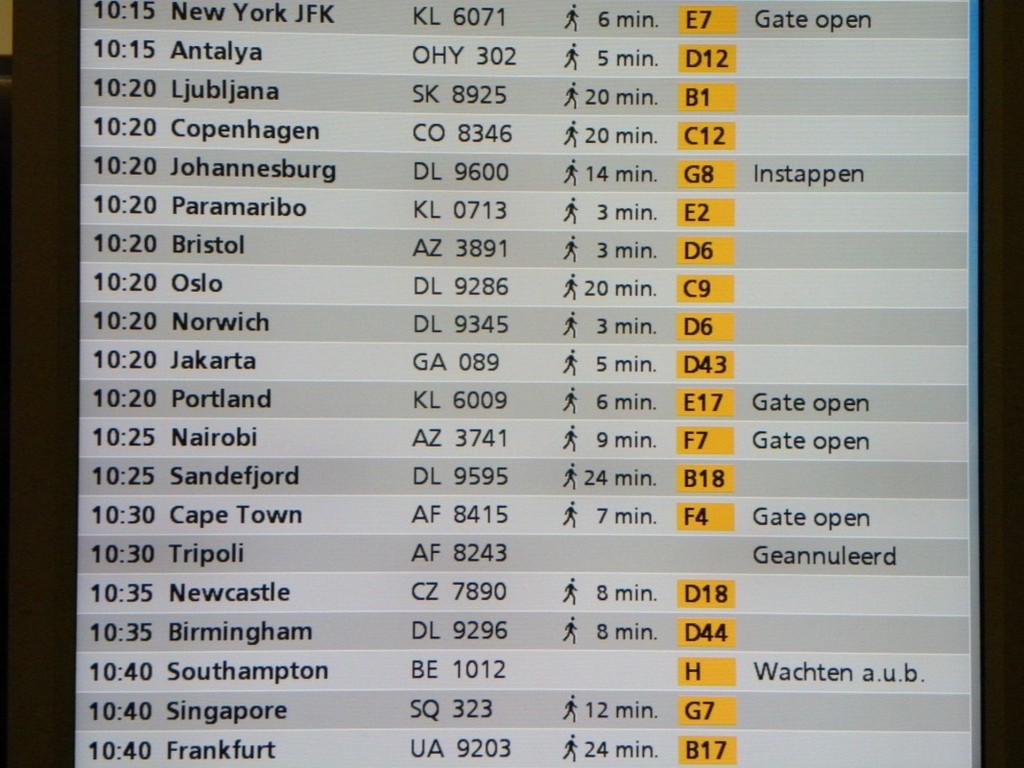 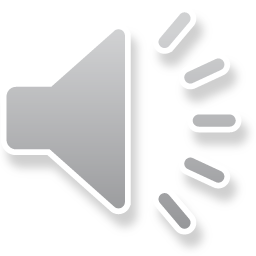 afscheid nemen
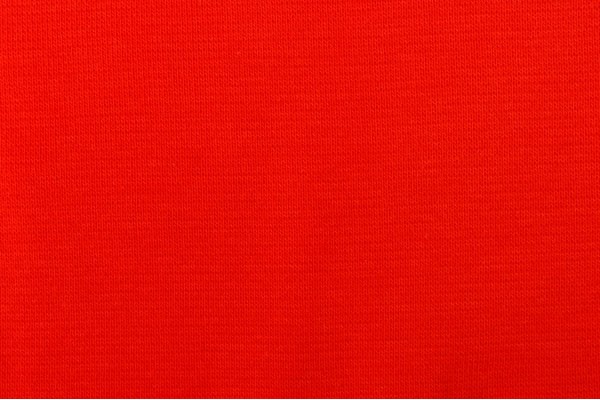 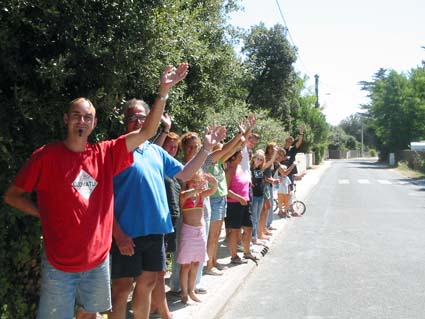 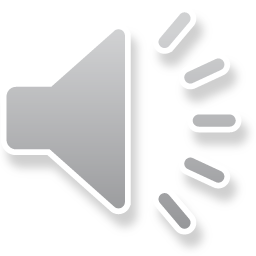 het woord van de dag 3: het paspoort
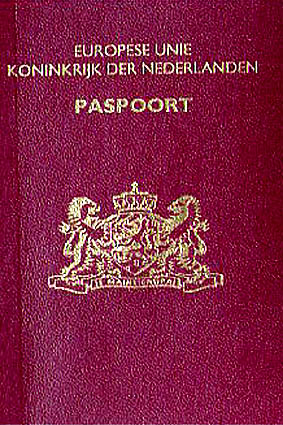 foto’s van dag 3: de snackbar
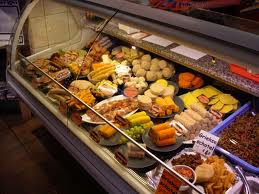 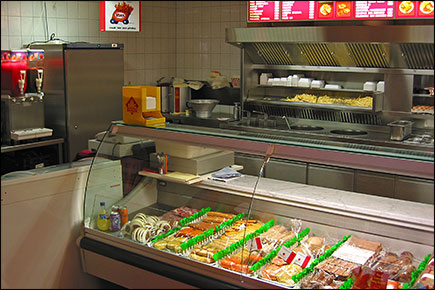 Het verhaal dag 3Klik op
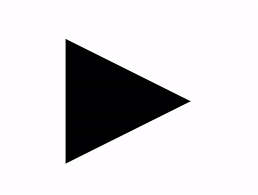 De verhaalplaten van dag 3
De verhaalplaten van dag 3
De verhaalplaten van dag 3
De verhaalplaten van dag 3
de taalfuncties van dag 3:
Je mening geven / stelling nemen:
Ik vind….
dag 4
de brandweerman
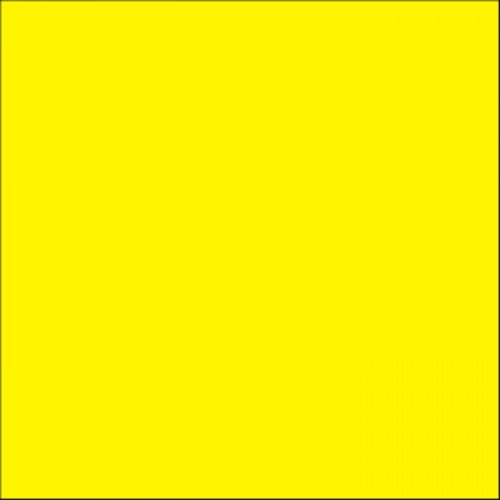 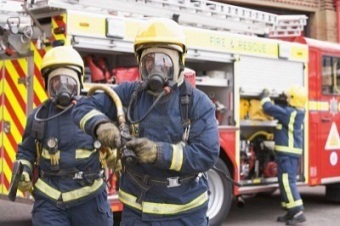 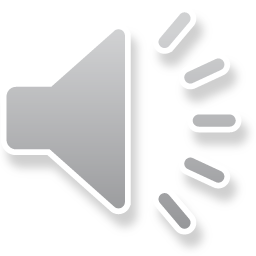 de monteur
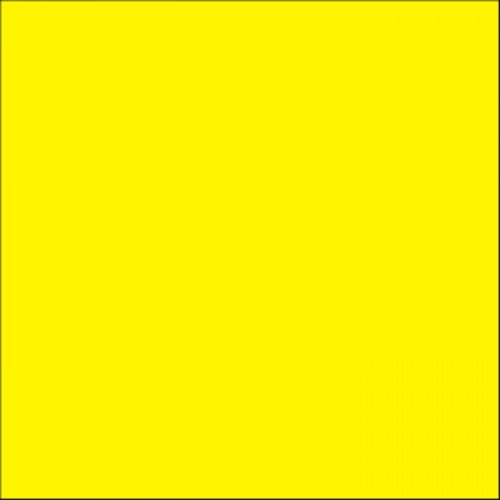 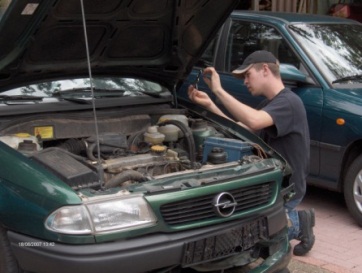 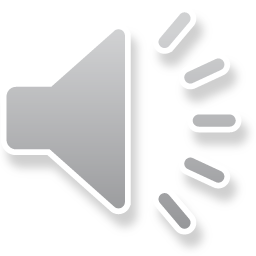 de muzikant
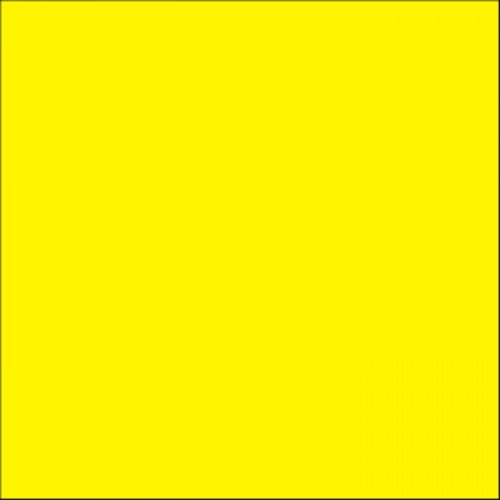 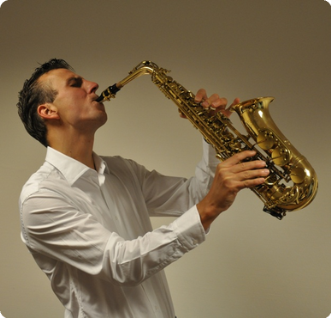 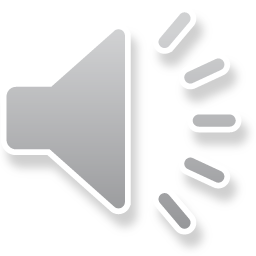 de schilder
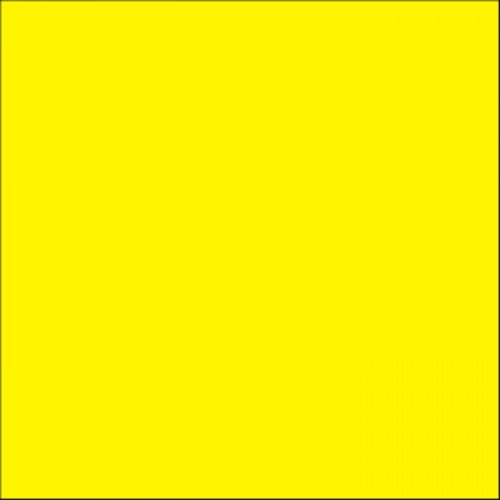 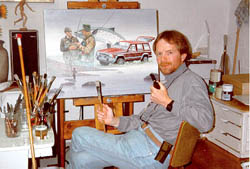 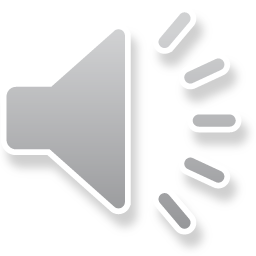 de stratenmaker
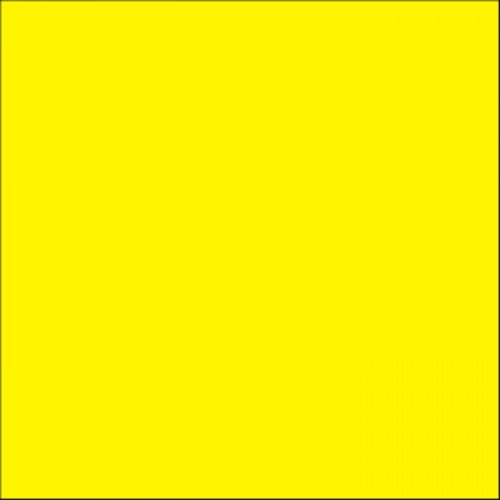 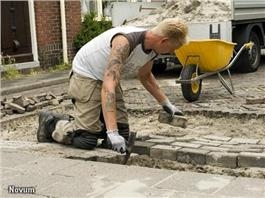 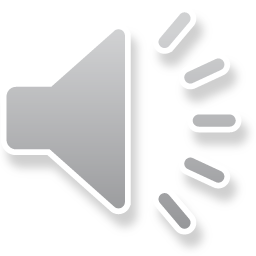 varen
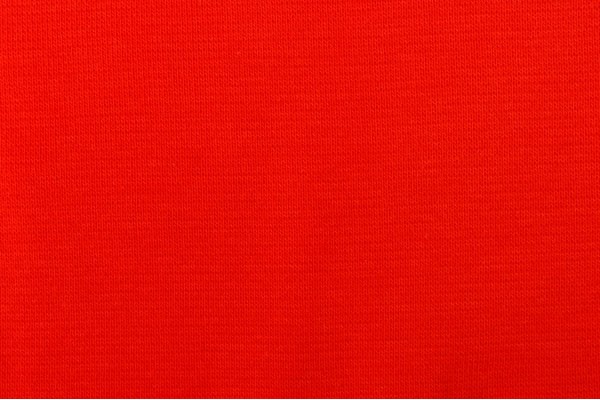 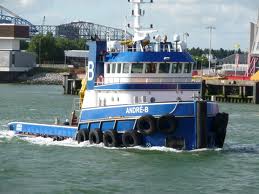 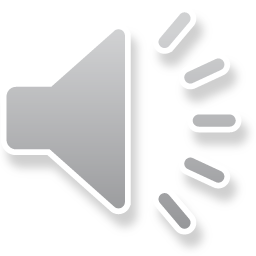 het woord van de dag 4: de monteur
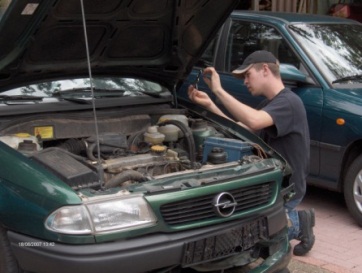 de beroepen van dag 4
de beroepen van dag 4
dag 5
de linker(schoen)
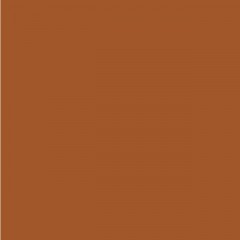 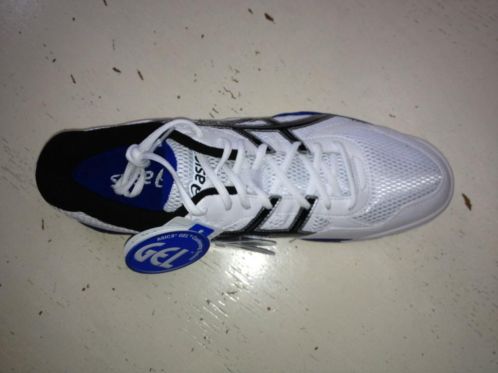 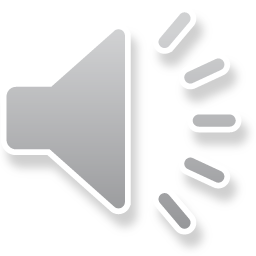 de rechter(schoen)
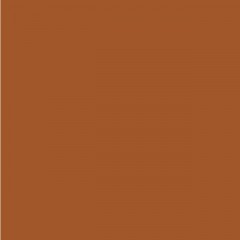 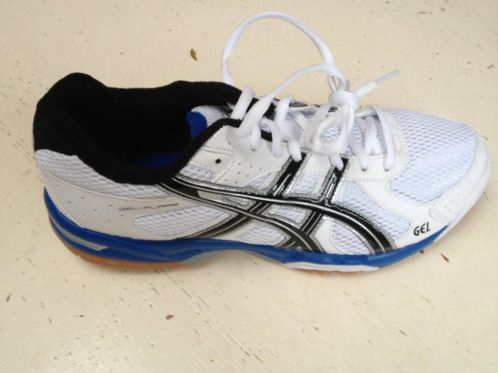 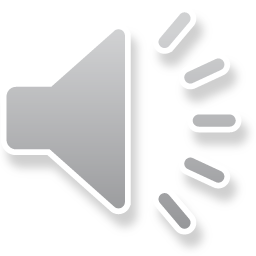 het woord van de dag 5: de bakker
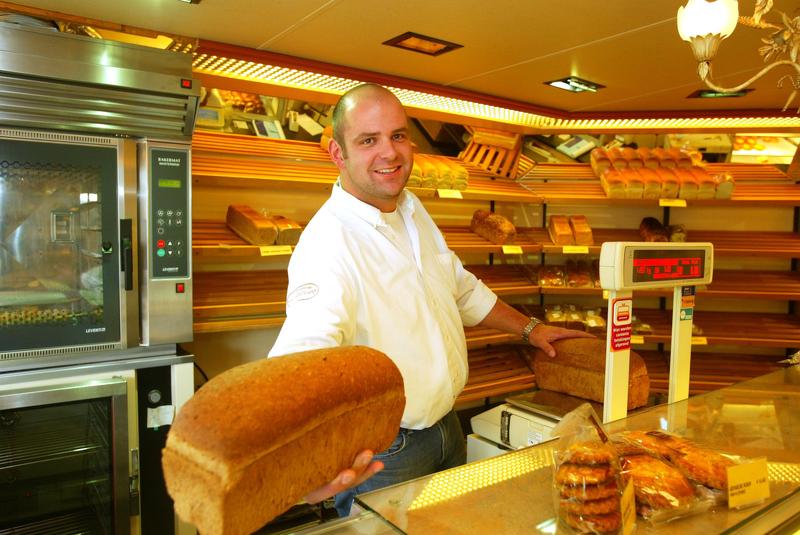